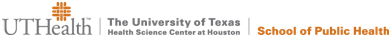 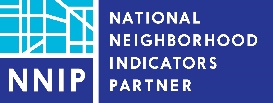 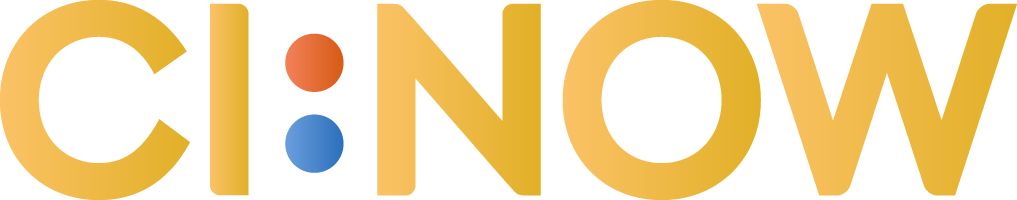 COVID-19 & Place-based Disparities
NNIP Showcase
May 25, 2021

Presented by:
Cristina Martinez, MPH
Research coordinator II, CI:Now
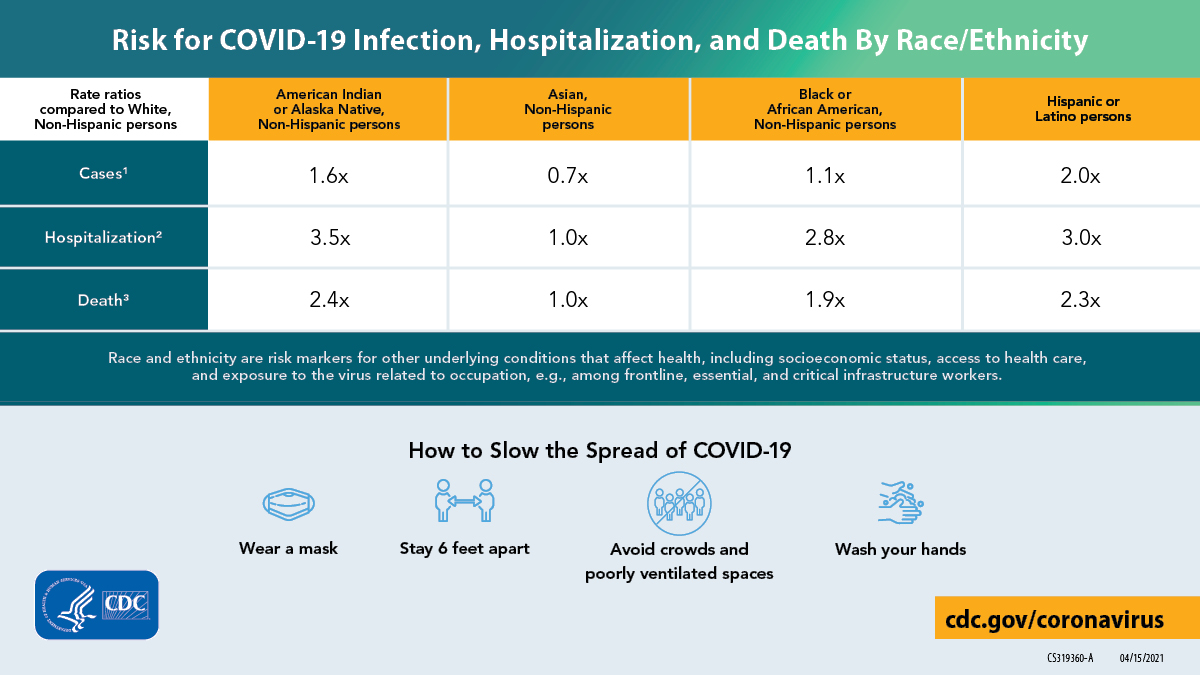 https://www.cdc.gov/coronavirus/2019-ncov/covid-data/investigations-discovery/hospitalization-death-by-race-ethnicity.html
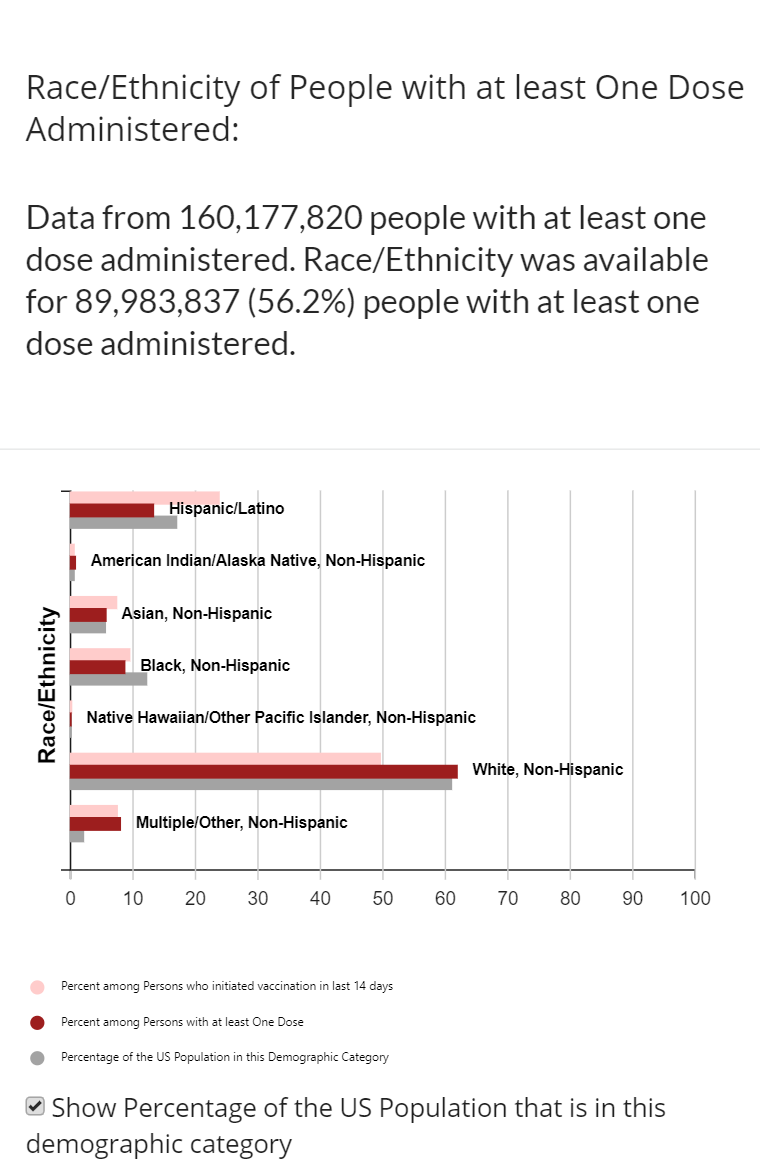 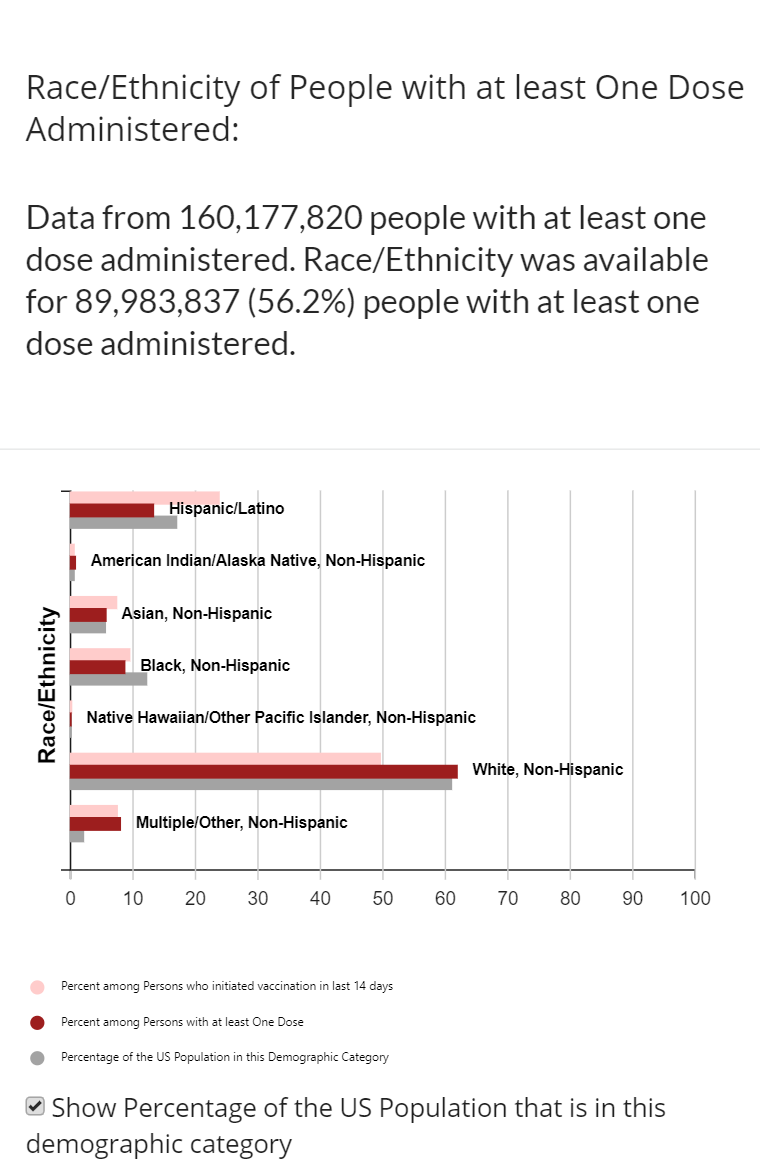 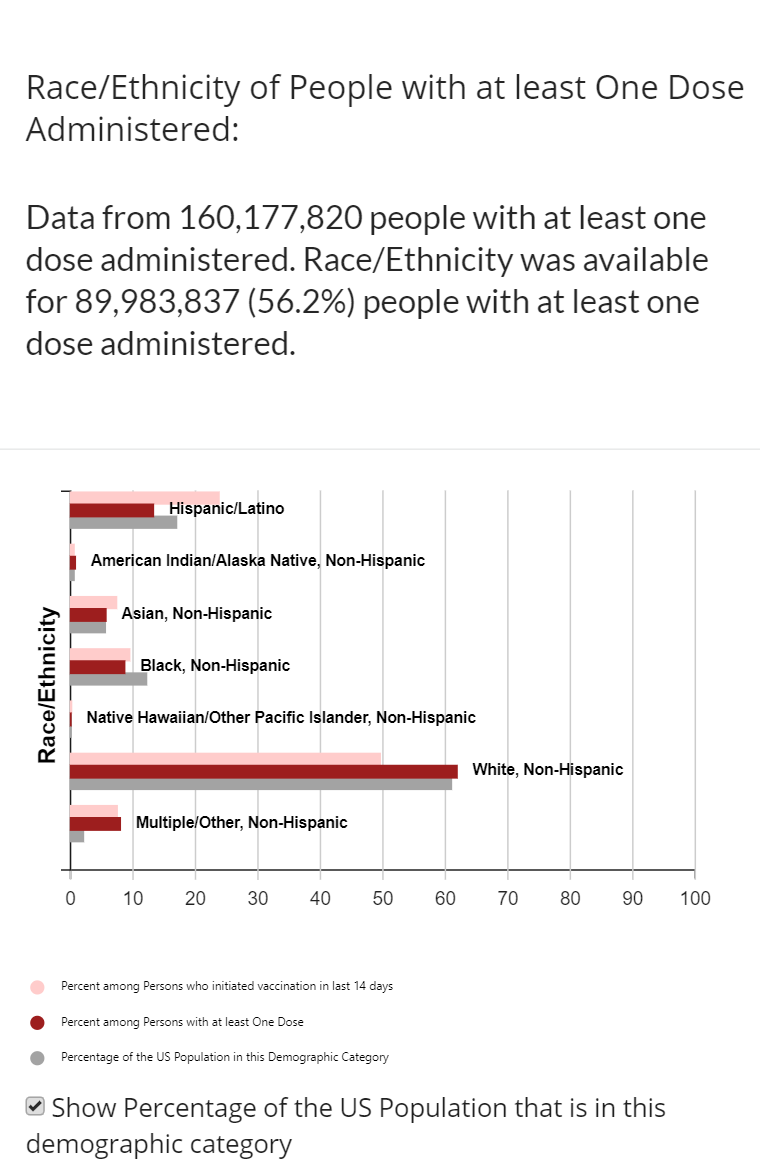 https://covid.cdc.gov/covid-data-tracker/#vaccination-demographic
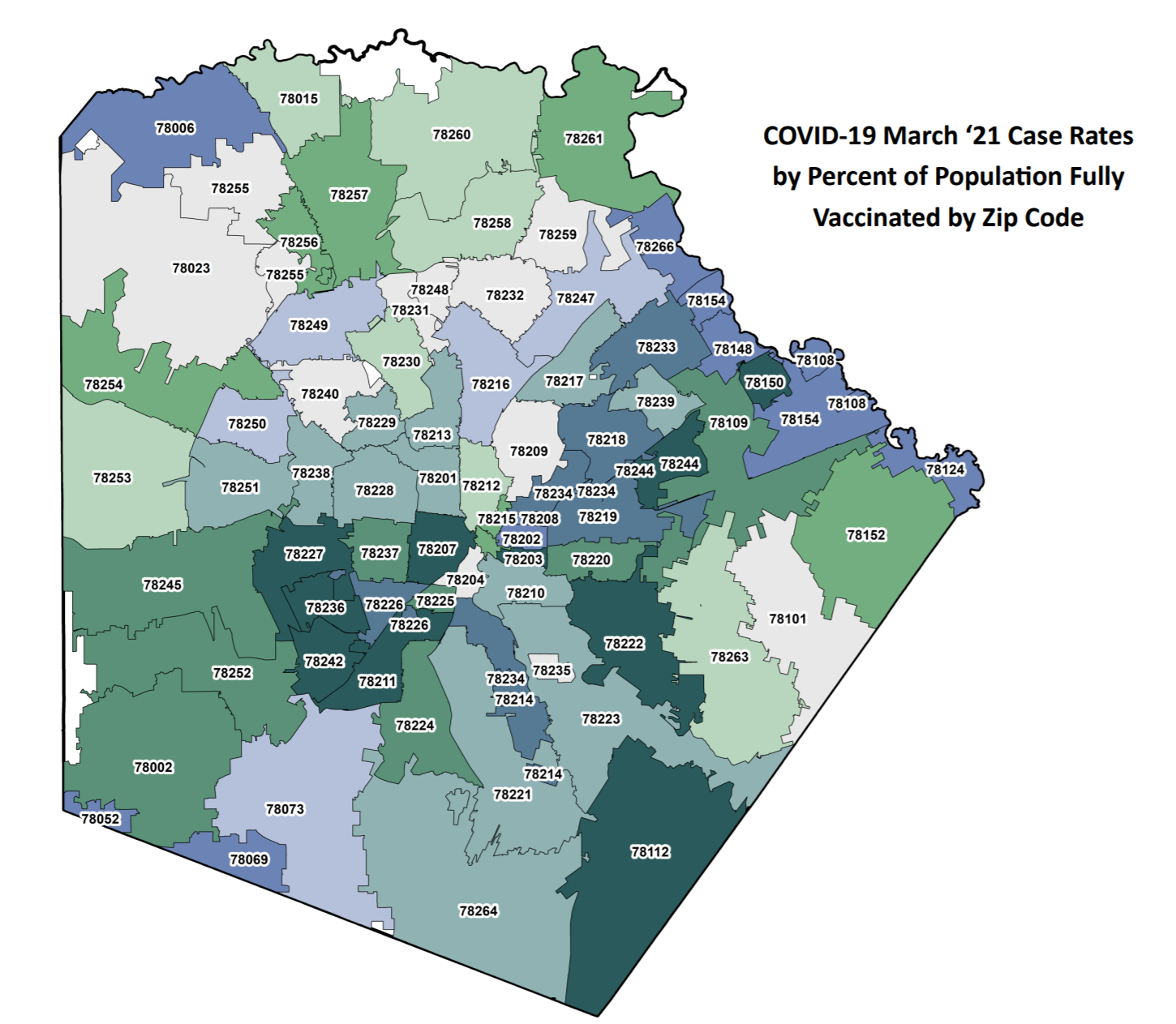 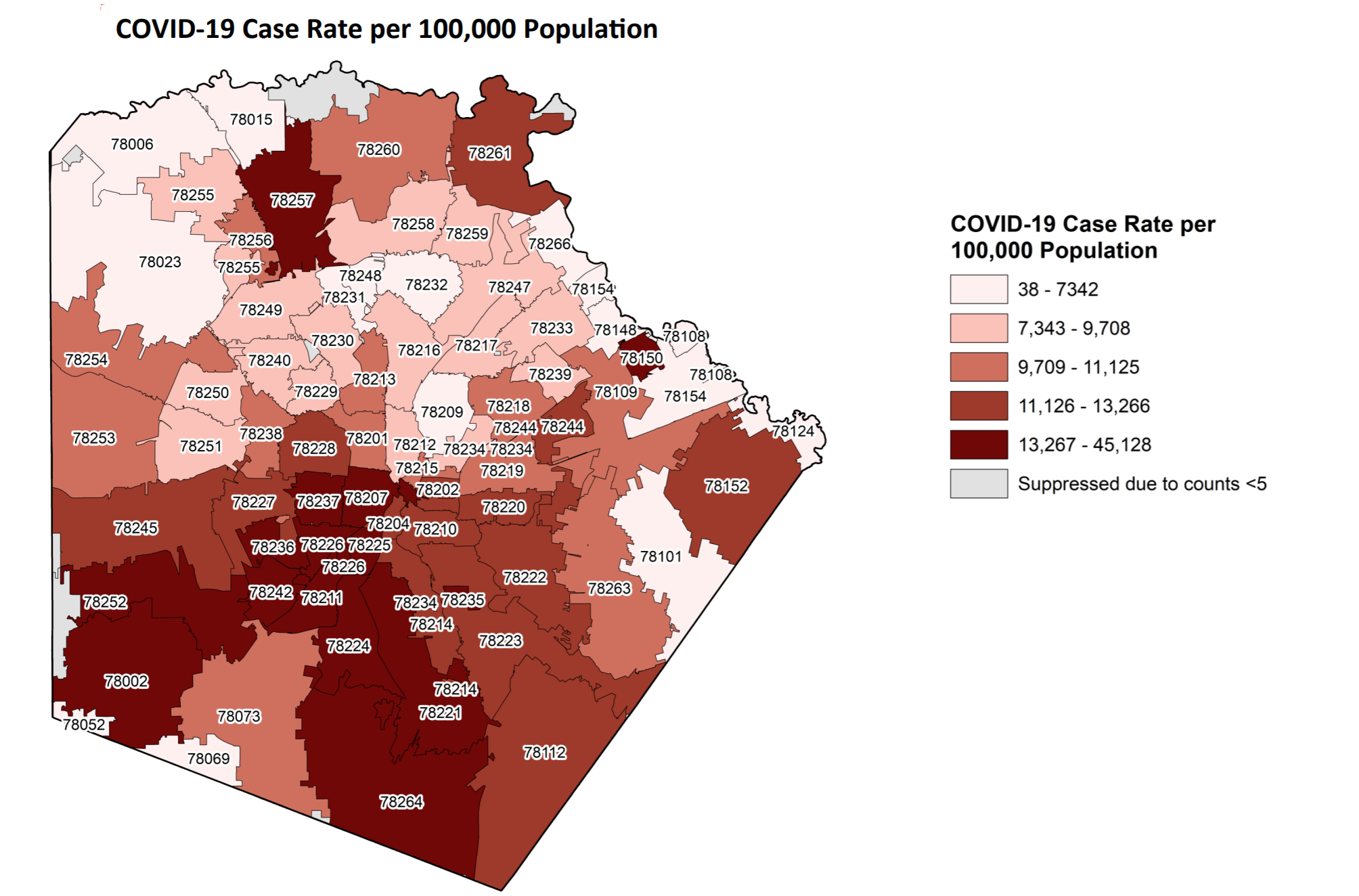 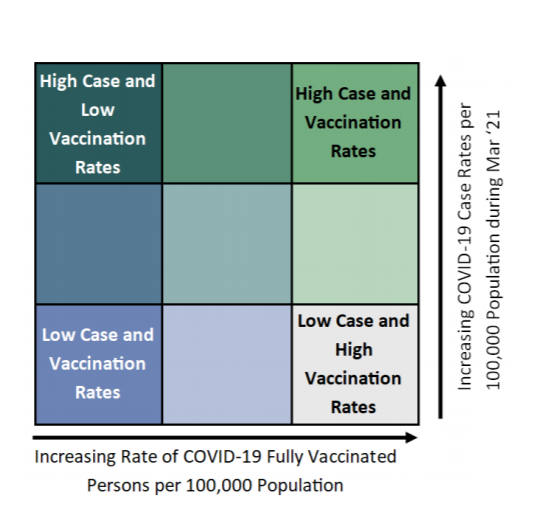 Source: COVID-19 Monthly Epidemiological Report, City of San Antonio, March 2021
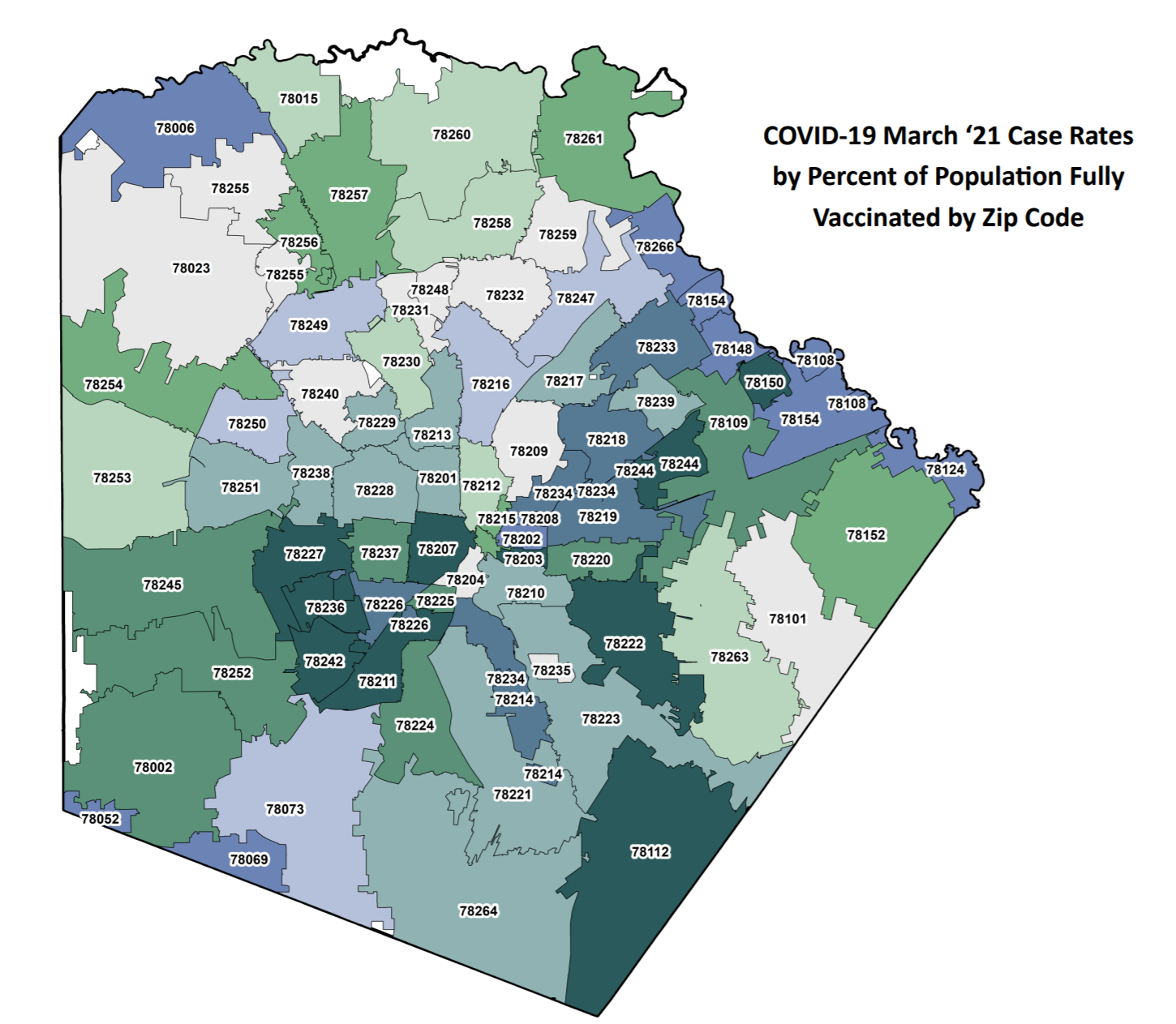 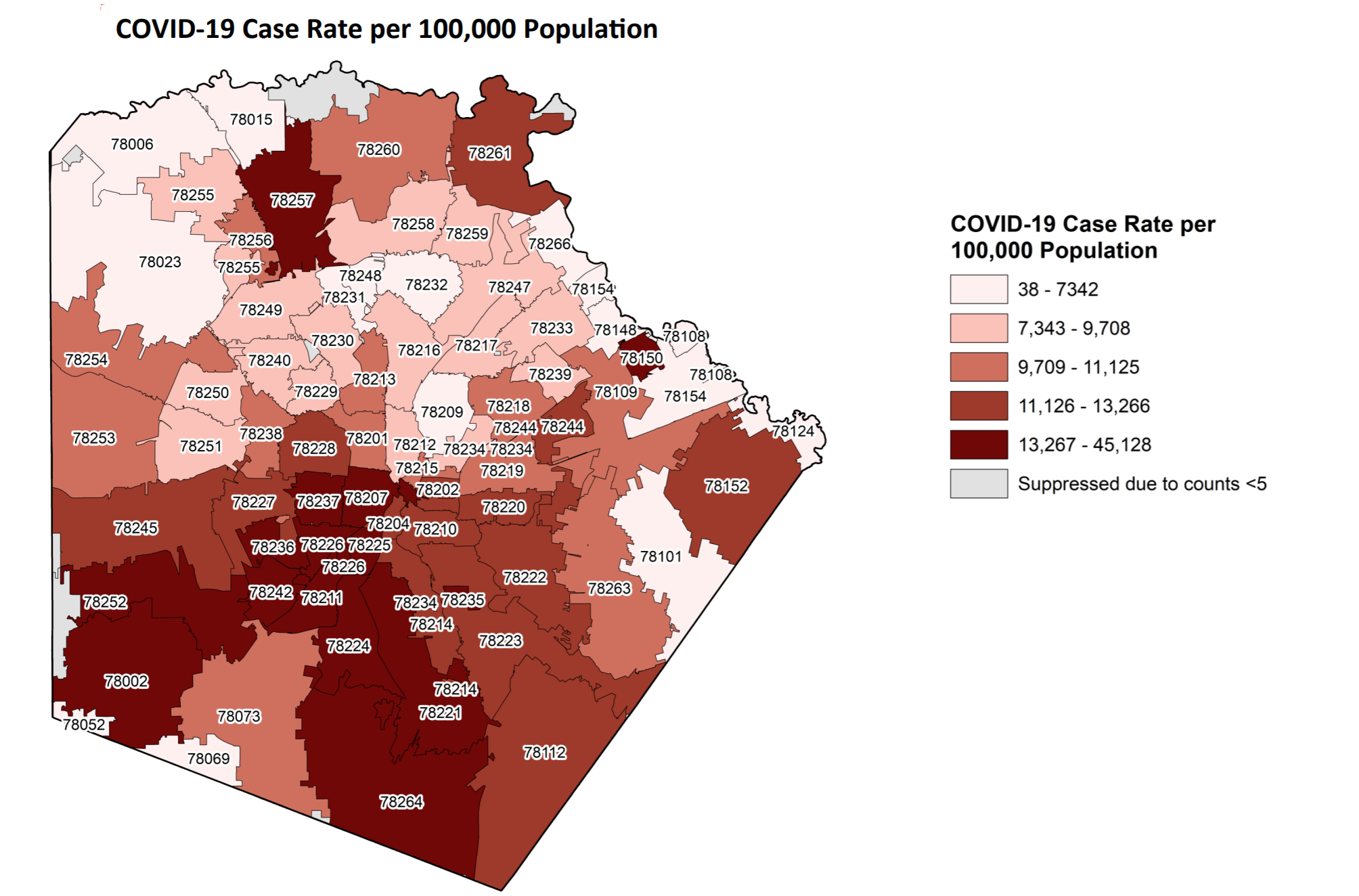 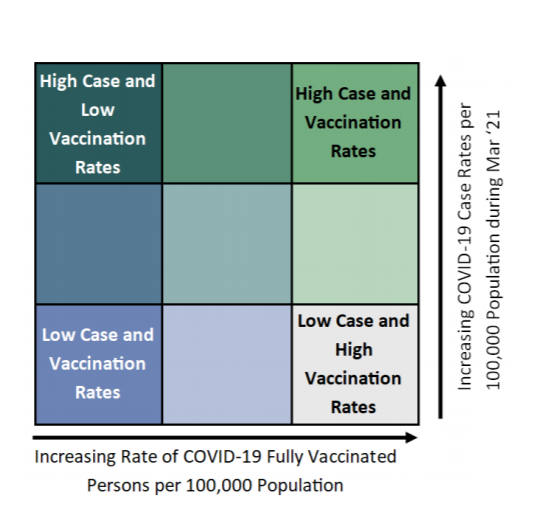 Source: COVID-19 Monthly Epidemiological Report, City of San Antonio, March 2021
What did we do?
Scatterplot Indicators
Scatterplot Indicators
How did we do this?
R studio – Shiny
 Hosted on free server shinyapps.io
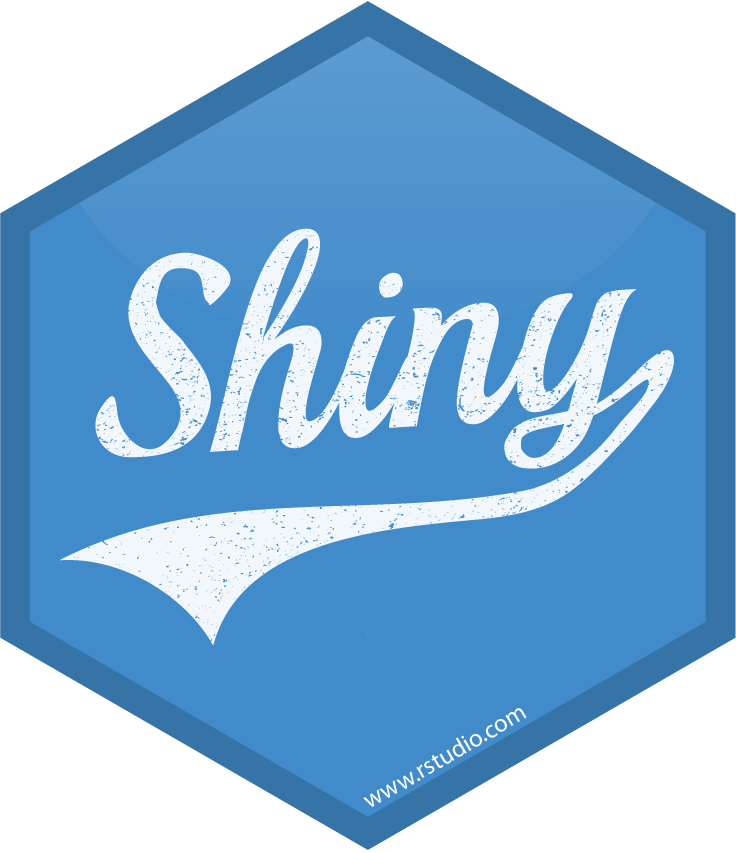 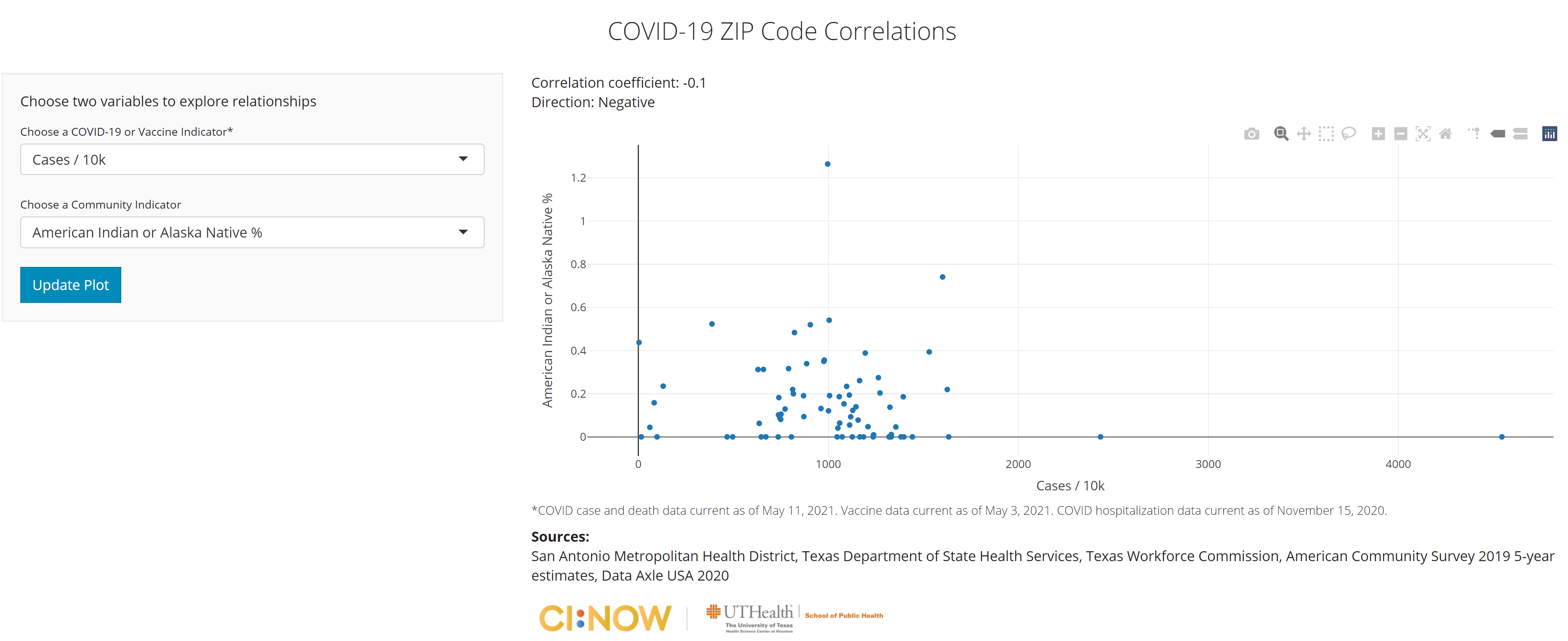 https://cinow.info/covid-zip/
Zip code: Hospitalizations & Population 65+
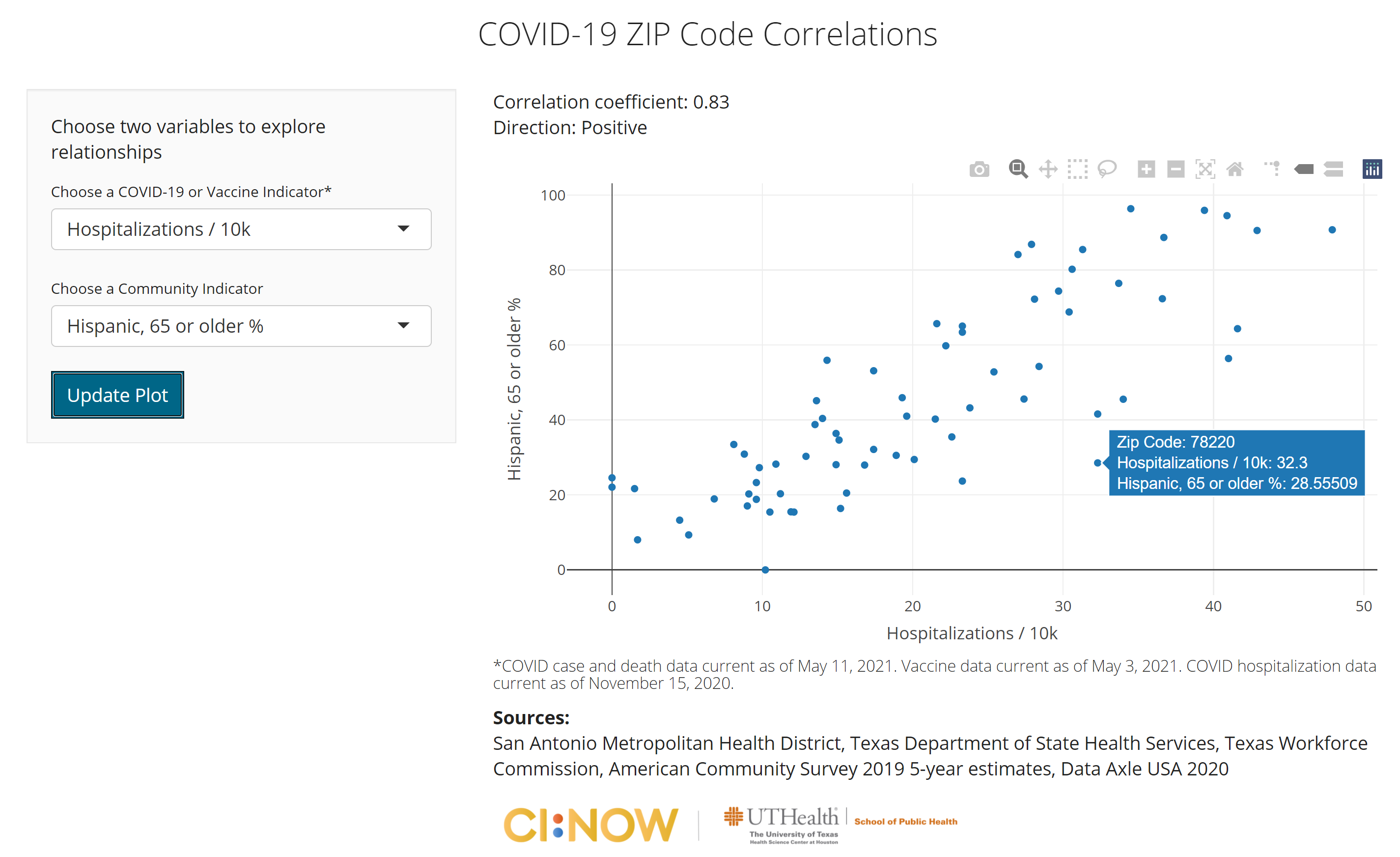 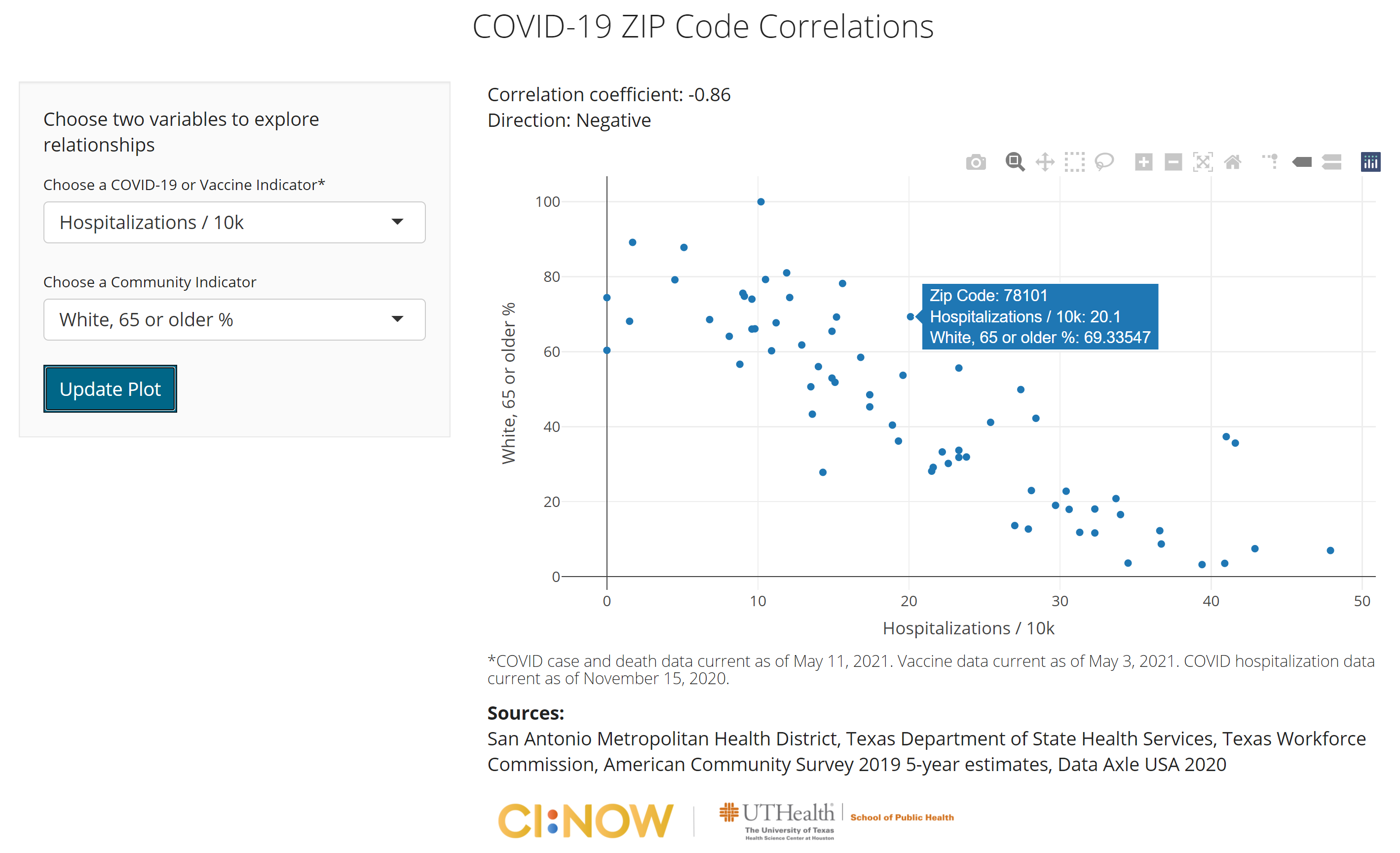 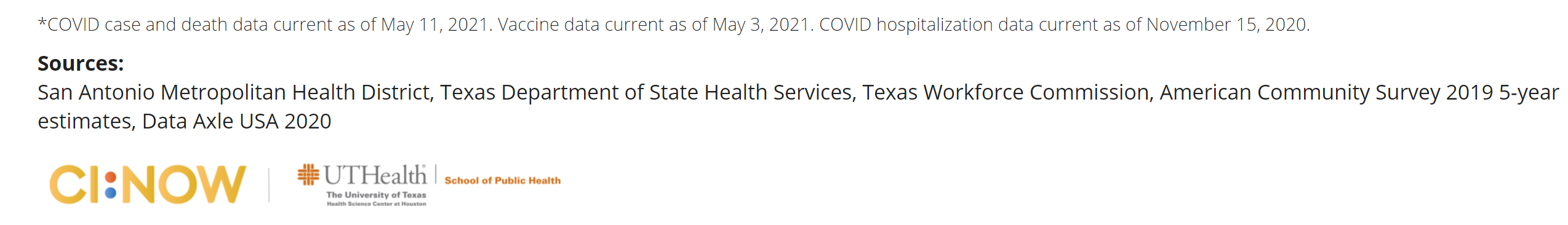 https://cinow.info/covid-zip/
Zip code: Vaccine Access
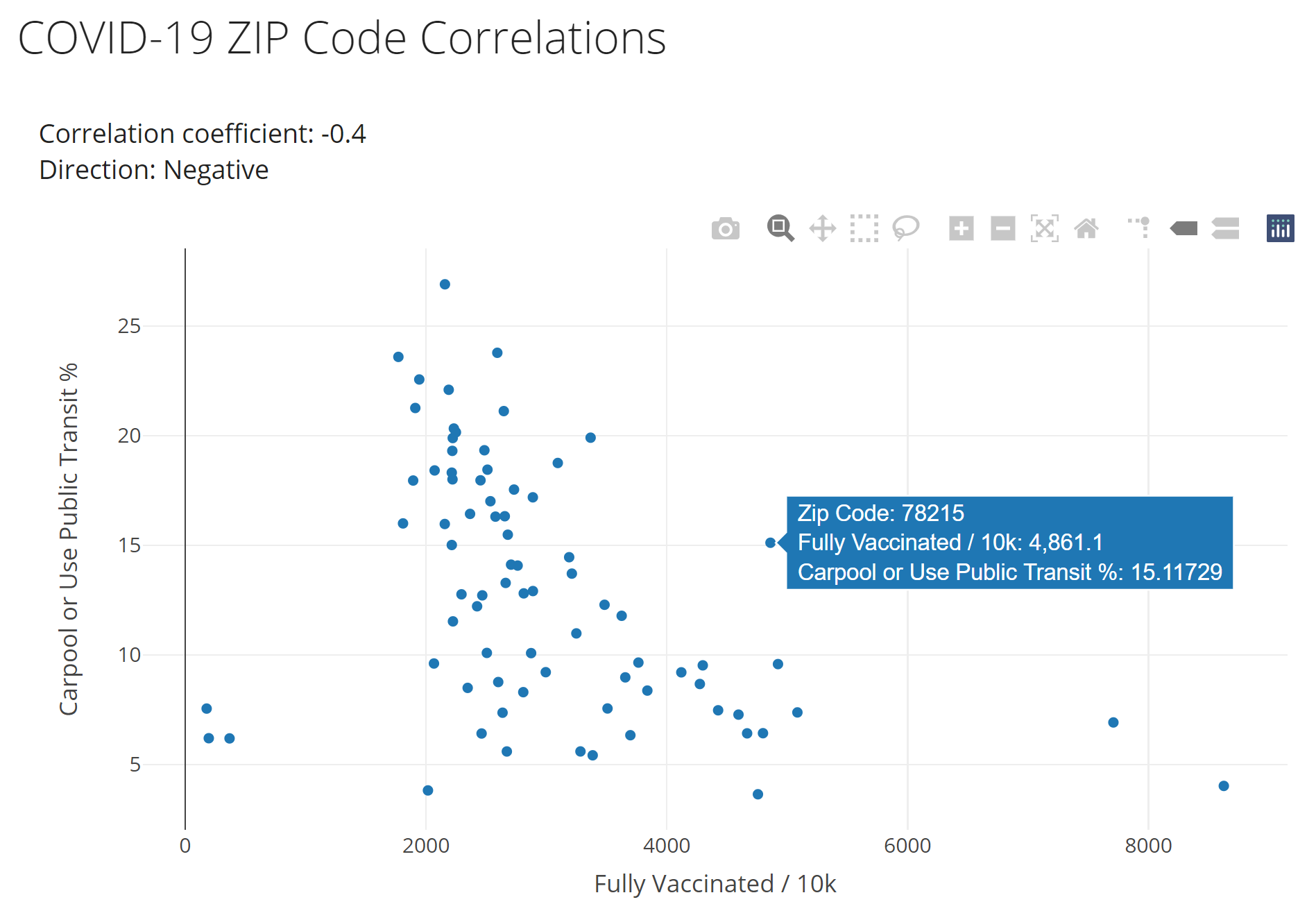 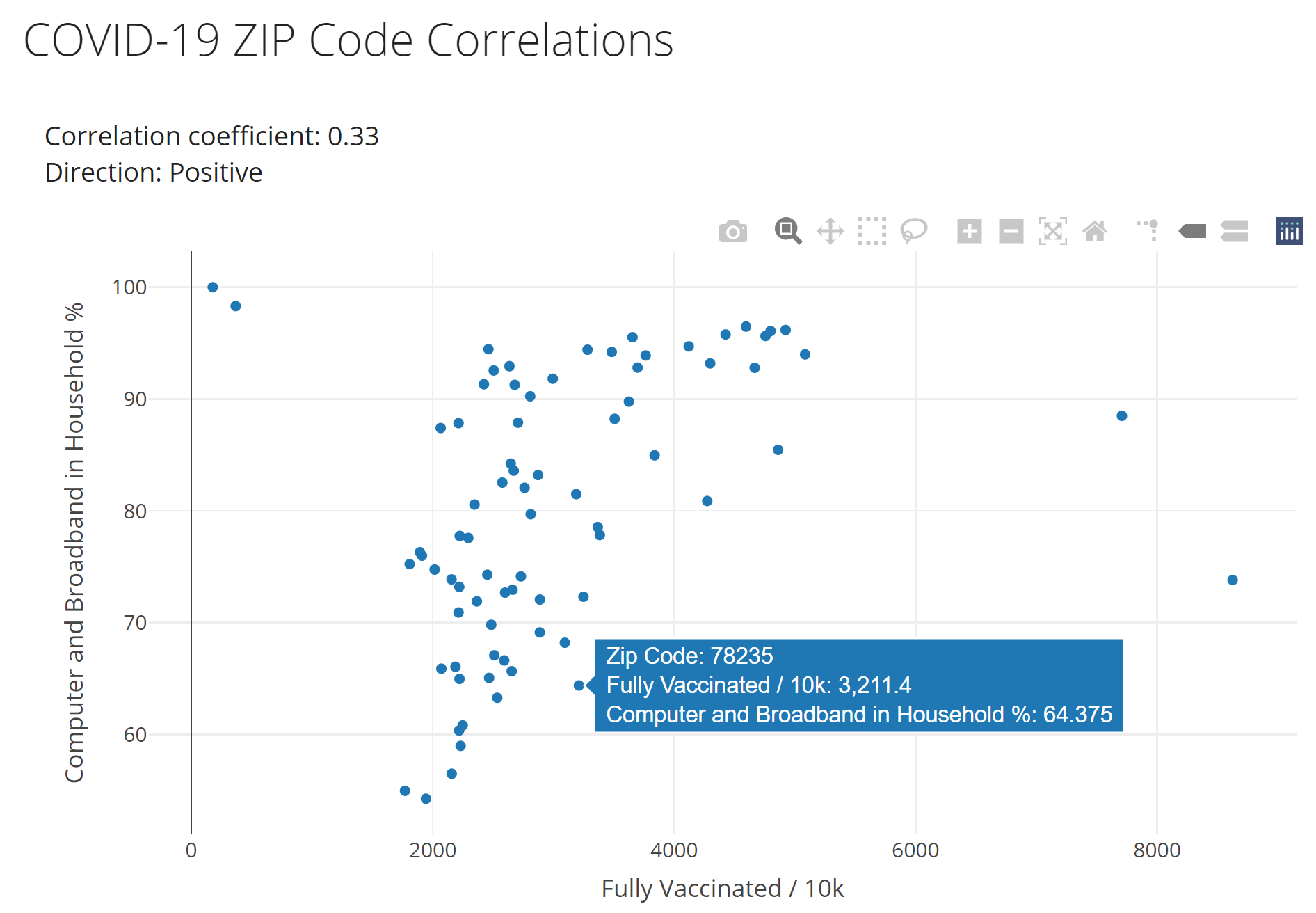 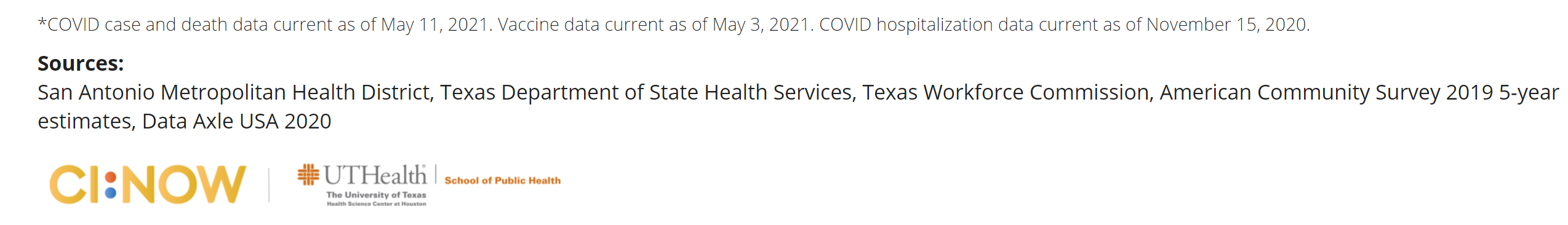 https://cinow.info/covid-zip/
Census Tract: Education
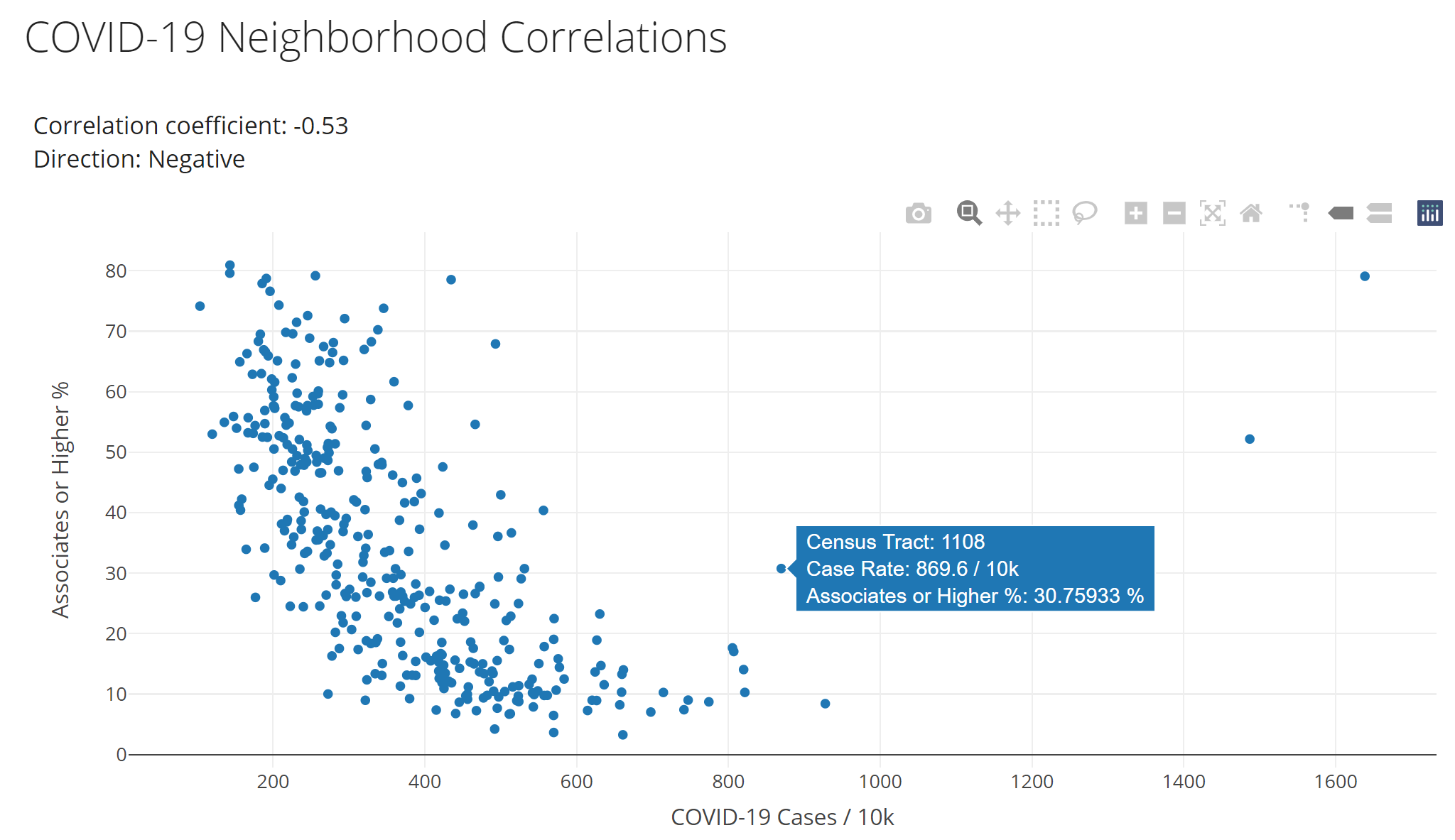 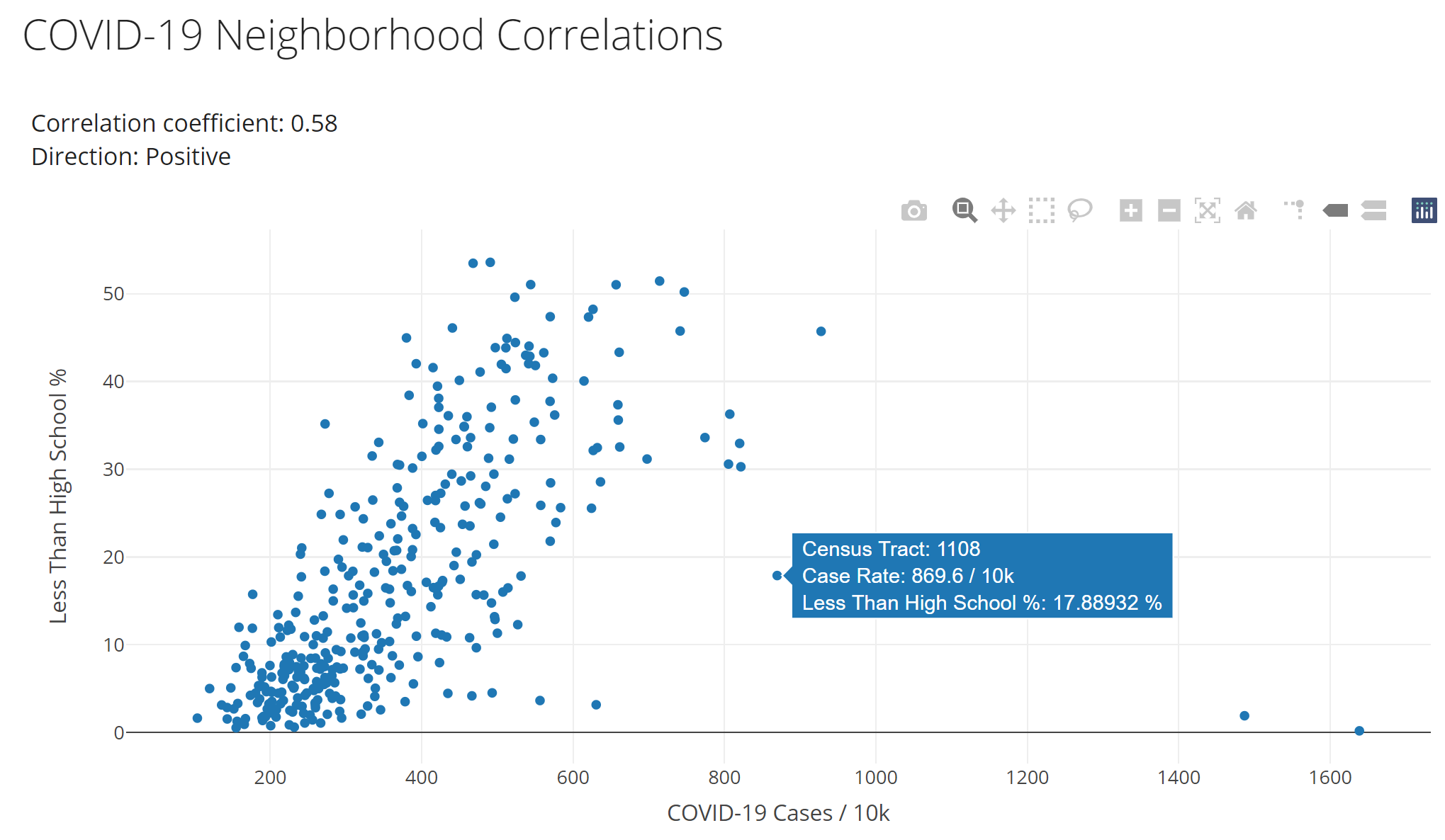 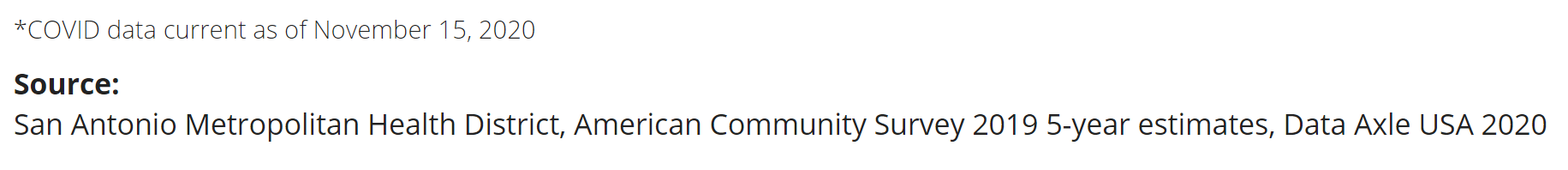 https://cinow.info/covid-tract/
Census Tract: Insurance Coverage & Poverty
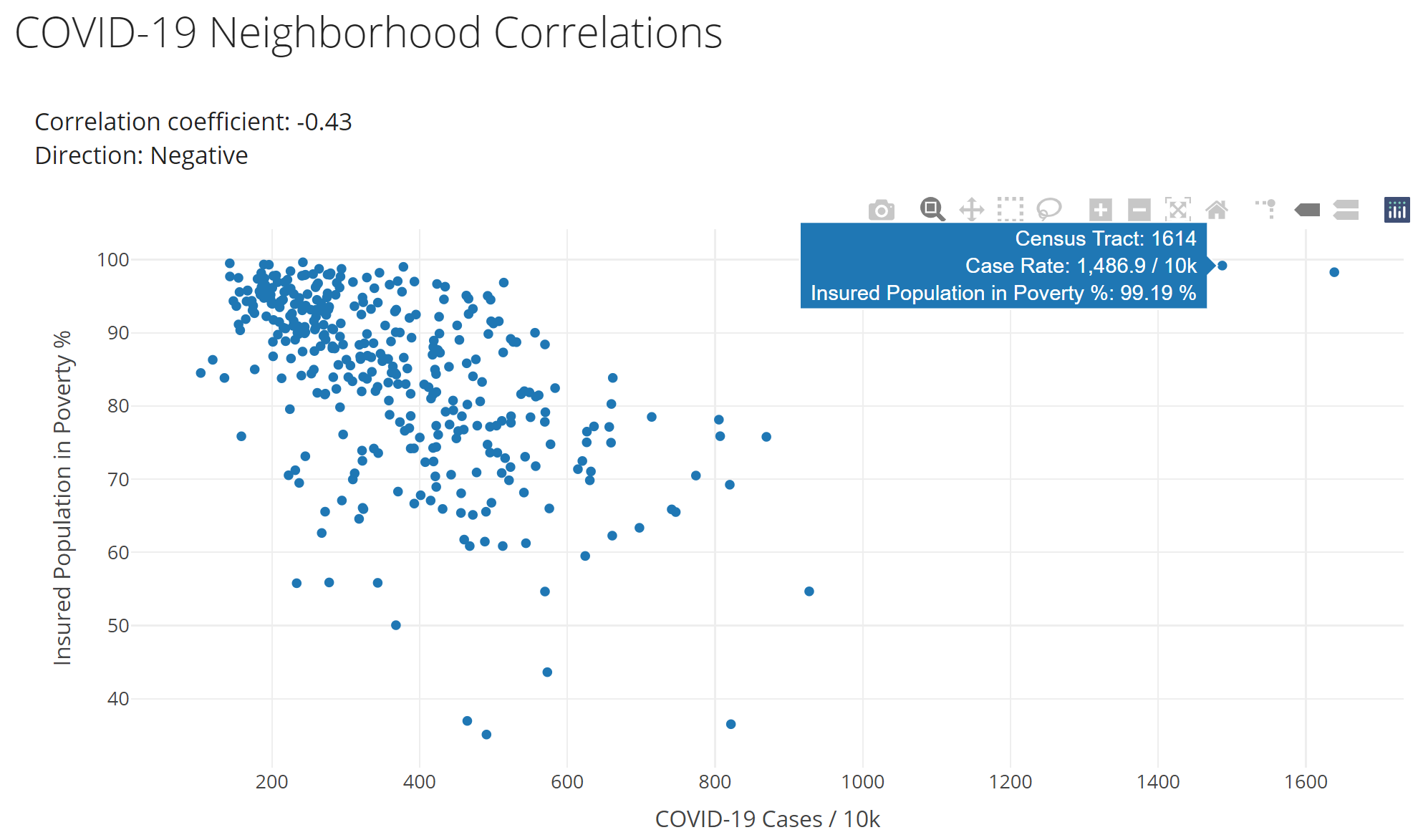 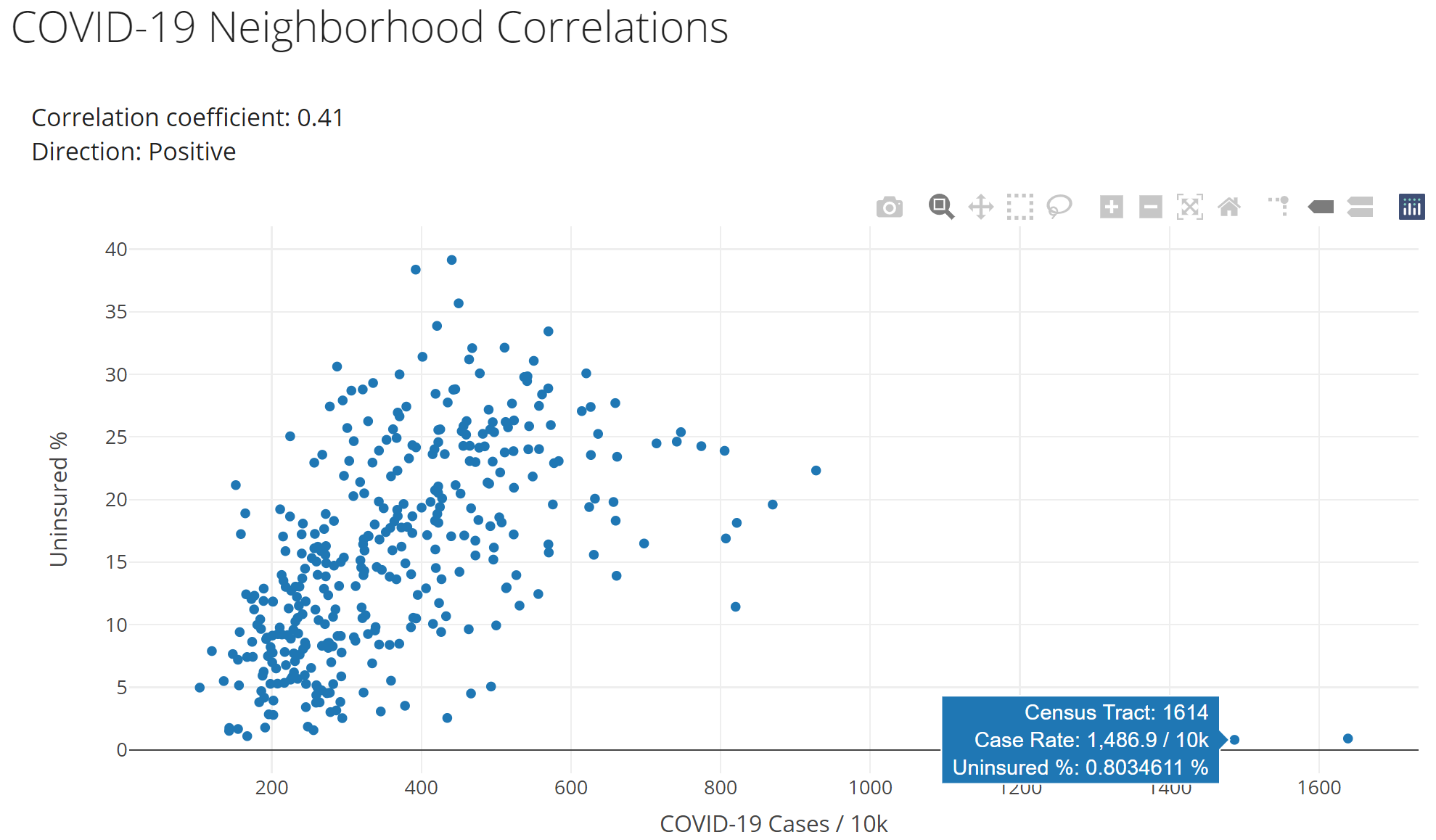 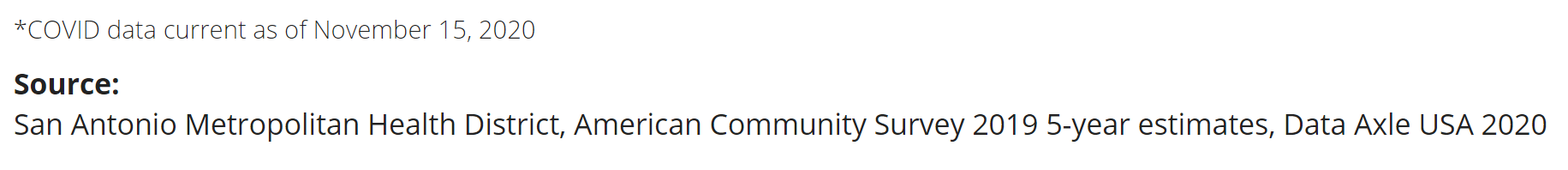 https://cinow.info/covid-tract/
Acknowledgements
Thank you!!!